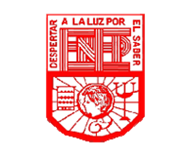 ESCUELA NORMAL DE EDUCACIÒN PREESCOLARLicenciatura en educaciòn preescolarCurso: InglesMaestra: Brenda Bollain Y GoytiaAlumna: Montserrat Rodriguez Rivera #18Evidencia unidad 1
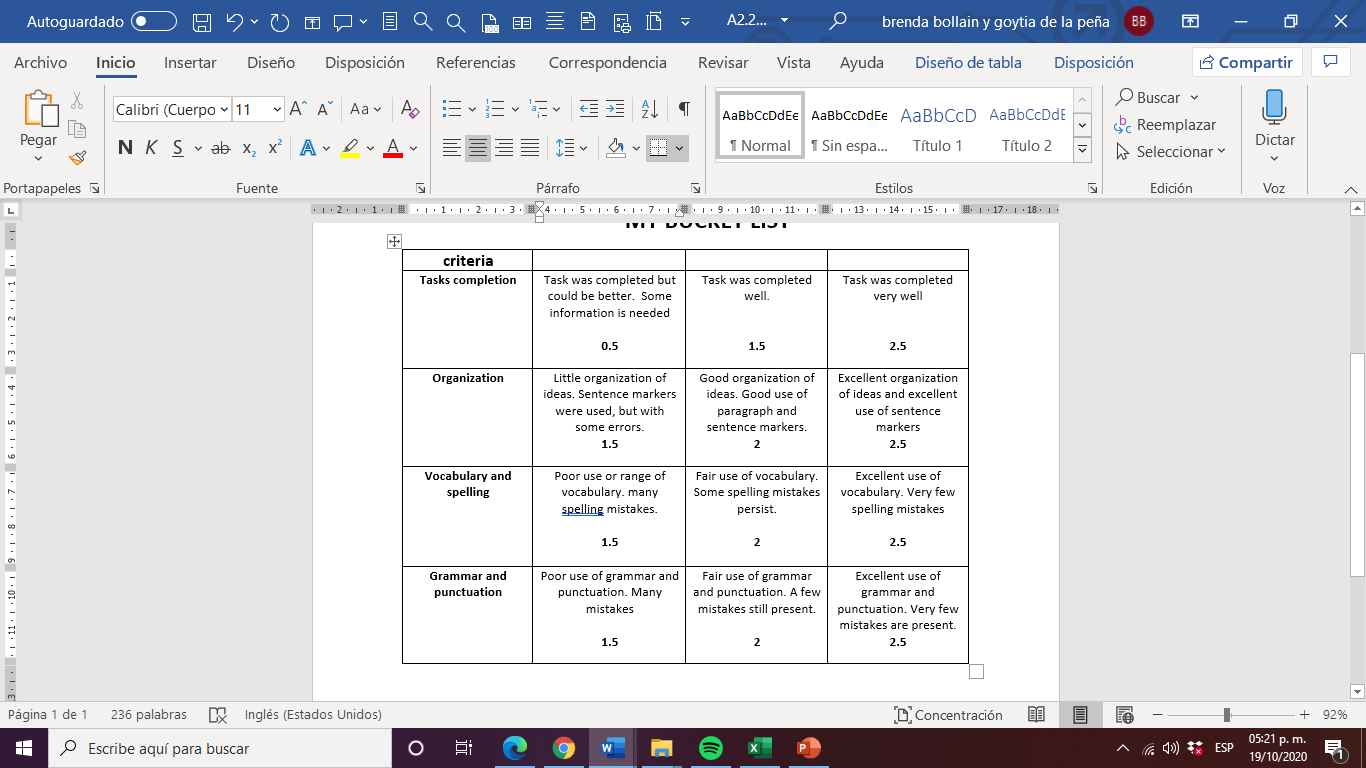 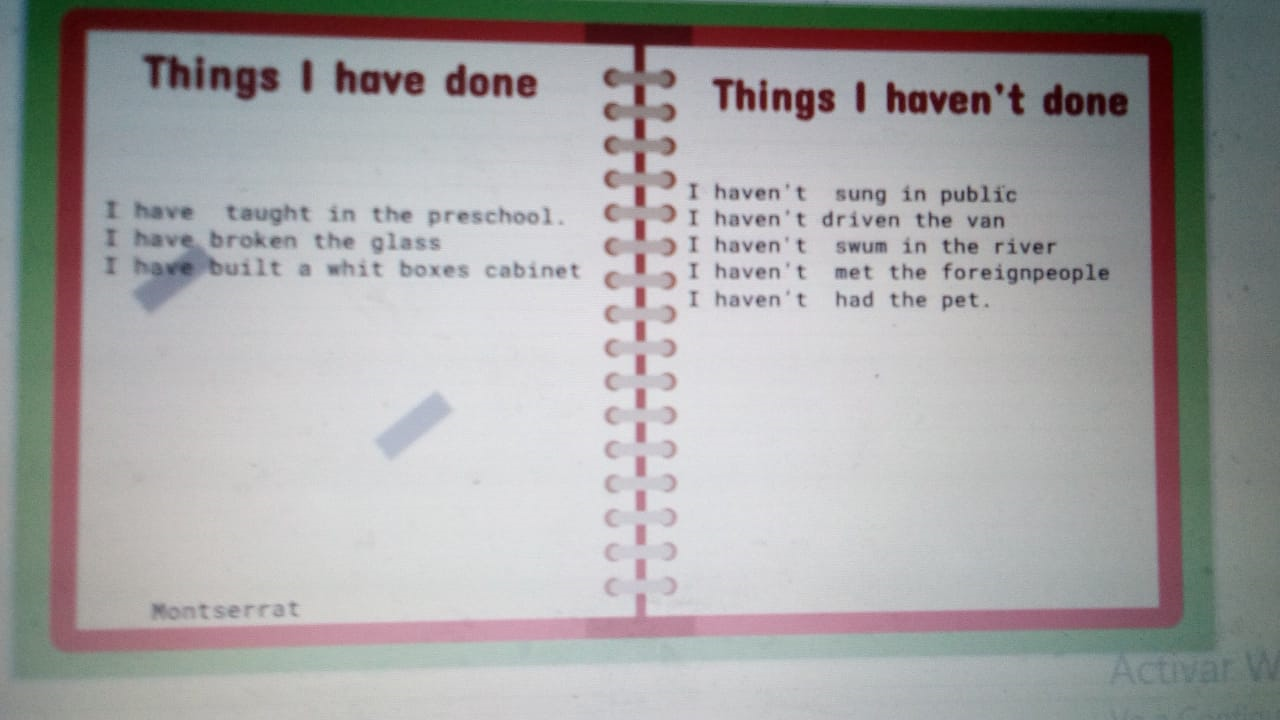 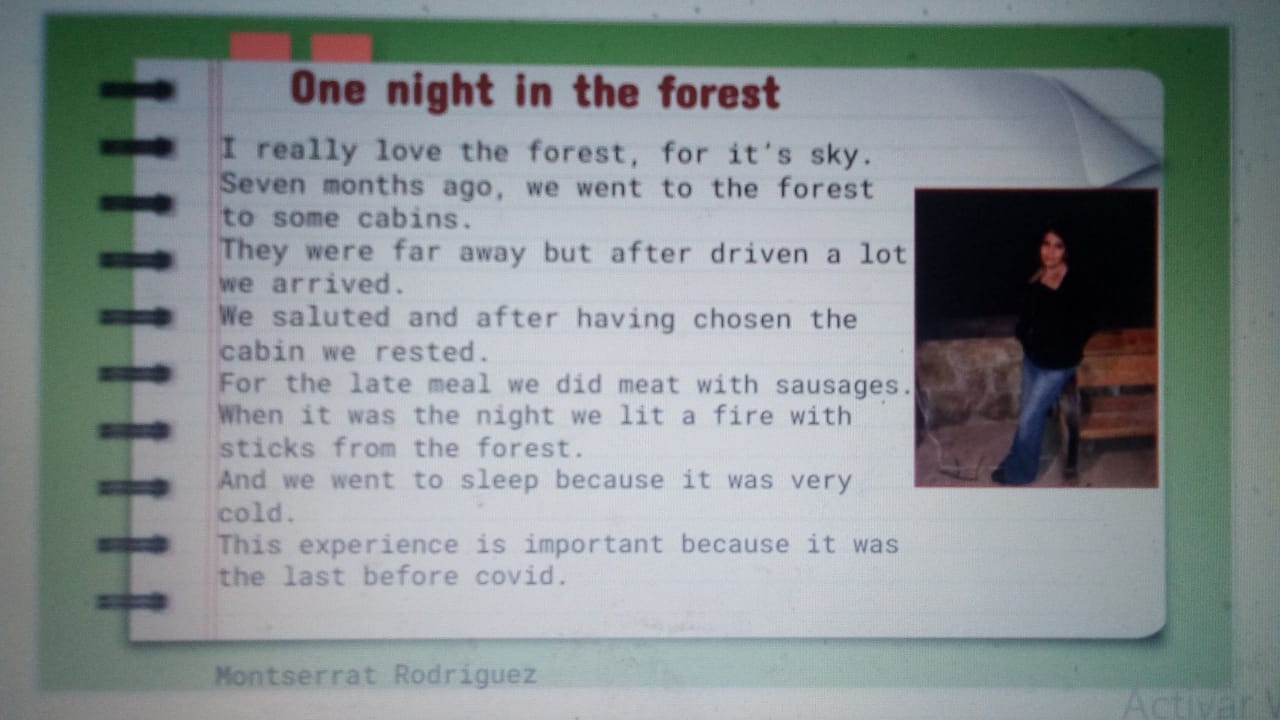 One night in the forest
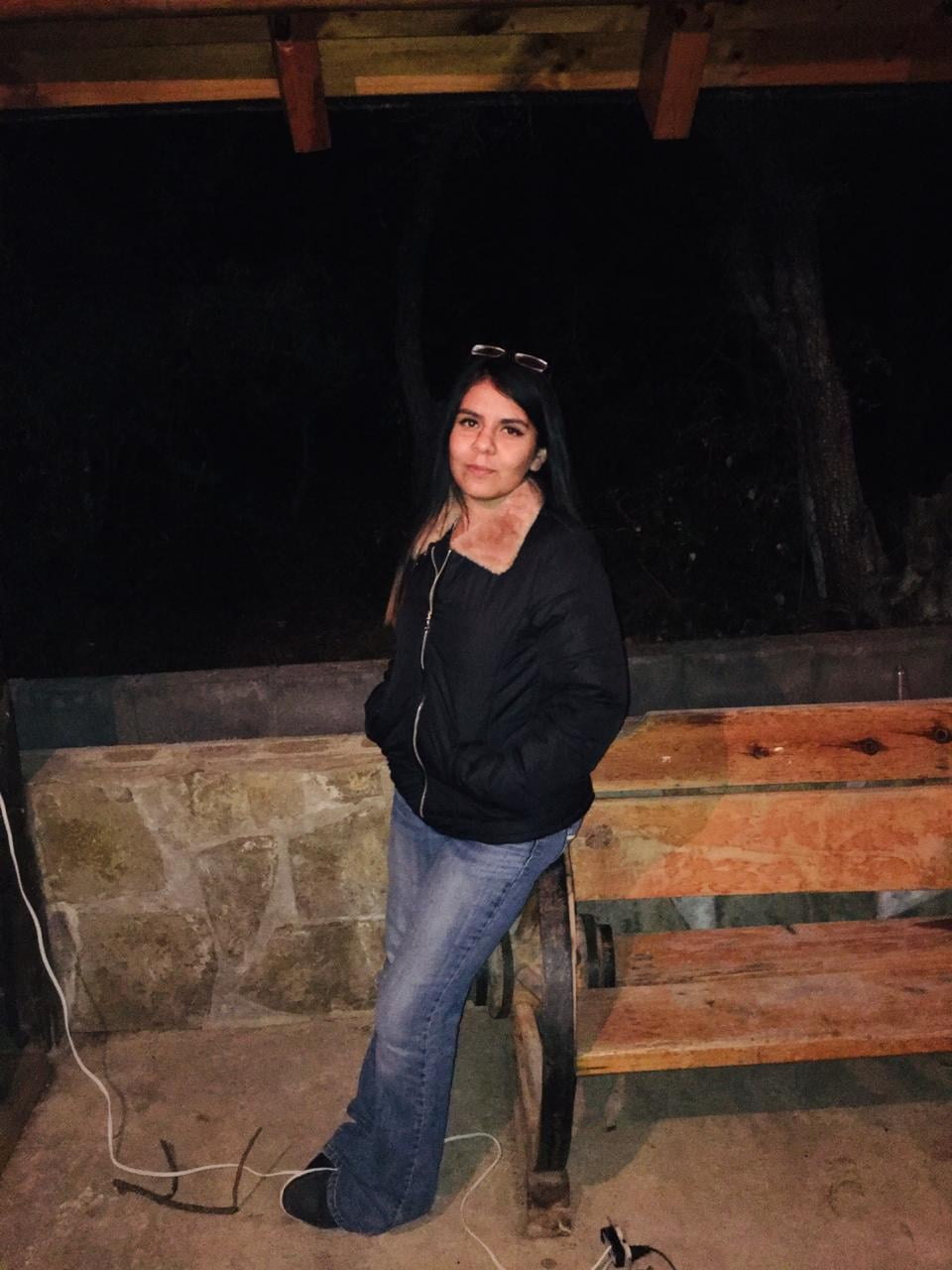 I really love the forest, for it’s sky.Seven months ago, we went to the forest to some cabins.They were far away but after driven a lot we arrived. We saluted and after having chosen the cabin we rested. For the late meal we did meat with sausages.When it was the night we lit a fire with sticks from the forest. And we went to sleep because it was very cold.This experience is important because it was the last before covid.